The Solar System
Brainstorming…
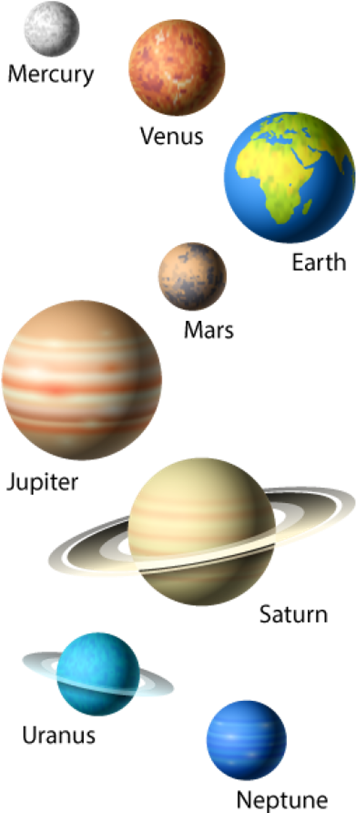 https://www.youtube.com/watch?v=F2prtmPEjOc

https://quizlet.com/it/761476440/the-solar-system-flash-cards/?x=1qqt 


IT LAB - Cooperative Learning
MERCURY
https://spaceplace.nasa.gov/all-about-venus/en/
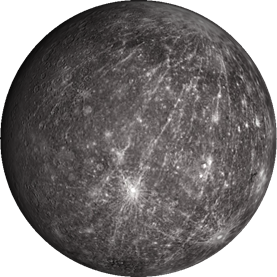 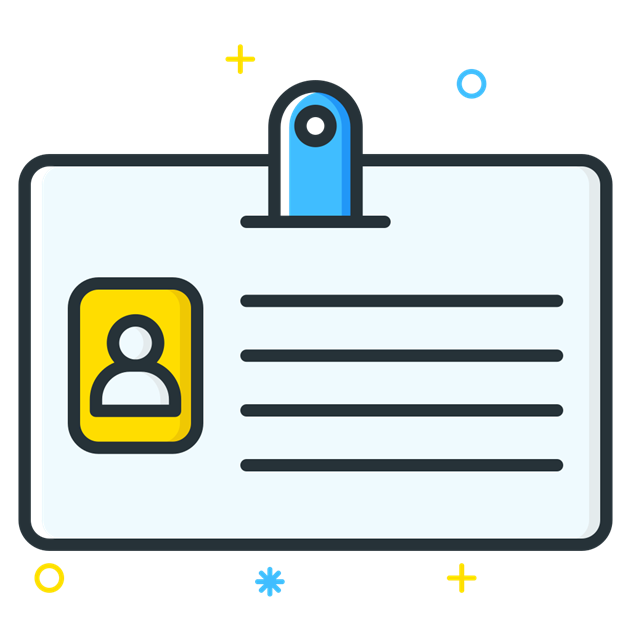 MARS
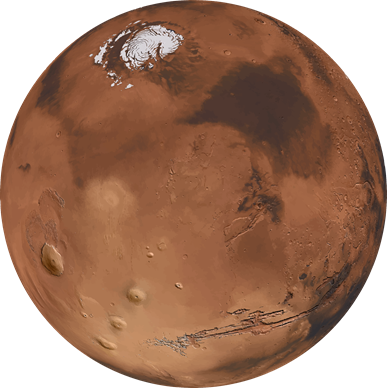 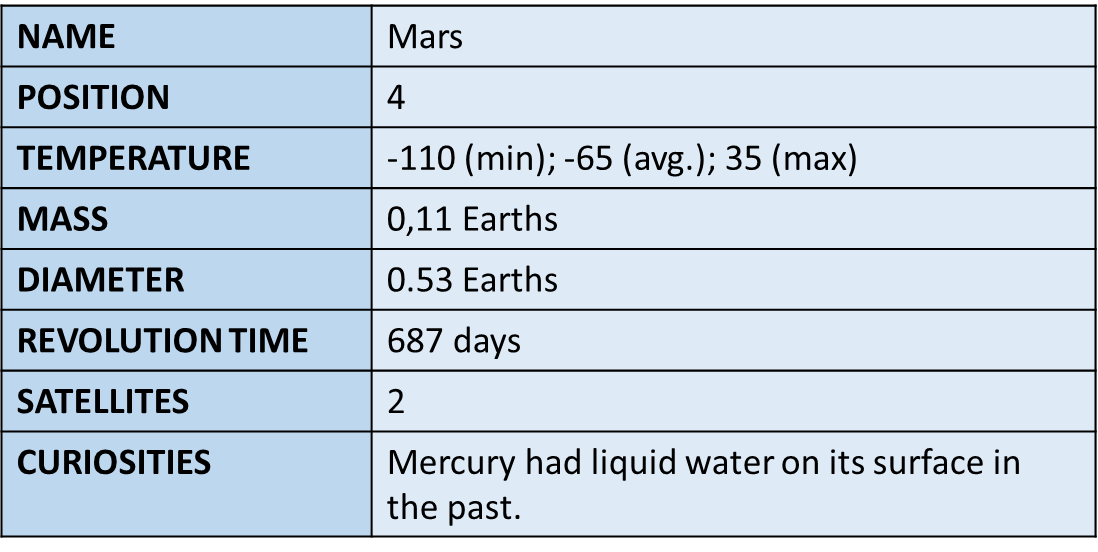 https://spaceplace.nasa.gov/all-about-mars/en/
Interactive games
https://wordwall.net/resource/32697782/astronomy/solar-system

https://wordwall.net/resource/4590101/science/the-solar-system